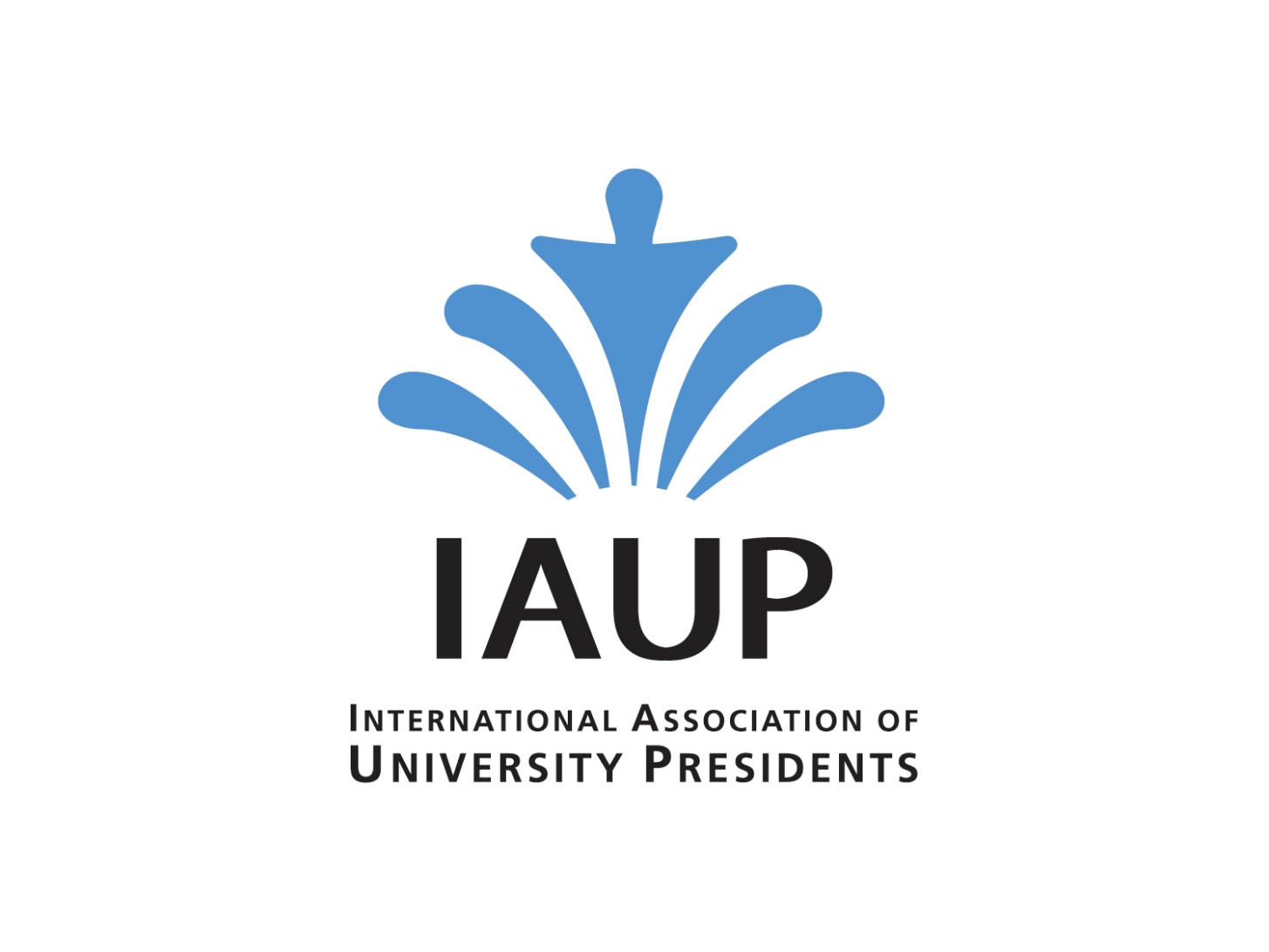 IAUP and the World University Consortium (WUC)
IAUP = the  “Global Voice”  of Higher Education
Need for a New Paradigm:                      A unique Perspective
CEO’s in the trenches …around the world
We oversee the education of tens of thousands of tertiary students
We are an ongoing international seminar on global citizenship
We LIVE what works and doesn’t
perspective from our partnerships
United Nations
UNAI
ECOSCO
NGO community
Qatar Foundation
WISE
Leadership Program 
IIE
Scholar Rescue
Generation Abroad
ACE
Key Issues We Experience
Access and Quality for all 
The need for innovation
Enabling and evolving technology and deliveries
Partnerships and collaborations
“leveling the playing field”
Gender
SES
First and Developing World